Экспертно-аналитический Центр по модернизации и технологическому           развитию экономики (ЭАЦ «Модернизация»)
М.Д. Абрамов, к.т.н., президент ЭАЦ «Модернизация», 
Почетный профессор Московского налогового института РосНОУ




Современная налоговая система – необходимое  условие инновационного развития территорий

(Доклад на Межведомственном семинаре по проблемам научно-технологического развития России 26 декабря 2018 г.)




Москва-2018
1.
М.Д. Абрамов, Современная налоговая система – необходимое  условие инновационного развития территорий
А. Силуанов, первый вице-премьер Правительства РФ, Министр финансов РФ:
«30% одних страховых взносов! Я уж не говорю про НДС, про подоходный налог. В других странах нет такой нагрузки. И здесь мы проигрываем конкуренцию, конкурентоспособность нашей налоговой системы по сравнению с другими странами»
«Налоговая система России: образ будущего» на Гайдаровском форуме в Москве, 17.01.2018
Антон Германович прав! Российская налоговая система требует коренного реформирования. И у нас есть конкретные предложения. 
Возможно, наши предложения заинтересуют Правительство РФ, т.к.           12 ноября с. г. В.В. Путин поручил Дмитрию Медведеву провести анализ в связи с сообщениями о росте налоговой нагрузки на население.
Экспертно-аналитический Центр по модернизации и технологическому развитию экономики (ЭАЦ «Модернизация»)
2.
М.Д. Абрамов, Современная налоговая система – необходимое  условие инновационного развития территорий
В России производить не выгодно! Главная причина – высокие налоги.Численность работников машиностроения за 20 лет сократилась в 3,7 раза!
Производство большинства видов продукции снизилось в десятки раз!
Пример 1. Минфином в «Основных направлениях налоговой политики» предложено «модельное предприятие». Налоговая нагрузка на это предприятие в России в 5-6 раз выше, чем на такое же в США.
*Годовой доход физлиц до $9000 налогом не облагается
** Расходы на оборудование до $2 млн в год списываются на себестоимость 
и уменьшают налоговую базу прибыли
Экспертно-аналитический Центр по модернизации и технологическому развитию экономики (ЭАЦ «Модернизация»)
3.
М.Д. Абрамов, Современная налоговая система – необходимое  условие инновационного развития территорий
В России производить невыгодно. Главная причина – высокие налоги.
Пример 2. Почему тракторный завод останется Канаде*
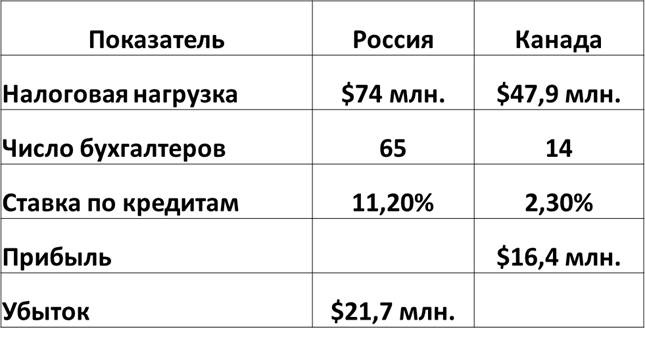 *Данные взяты из Аналитической записки К.А. Бабкина
Экспертно-аналитический Центр по модернизации и технологическому развитию экономики (ЭАЦ «Модернизация»)
4.
М.Д. Абрамов, Современная налоговая система – необходимое  условие инновационного развития территорий
В России производить невыгодно! Слишком дороги энергоресурсы!
Сколько бензина АИ95 можно купить на зарплату в разных странах
Экспертно-аналитический Центр по модернизации и технологическому развитию экономики (ЭАЦ «Модернизация»)
5.
М.Д. Абрамов, Современная налоговая система – необходимое  условие инновационного развития территорий
Почему дорог бензин в России?
Структура цены бензина в России и в США, %
Экспертно-аналитический Центр по модернизации и технологическому развитию экономики (ЭАЦ «Модернизация»)
6.
М.Д. Абрамов, Современная налоговая система – необходимое  условие инновационного развития территорий

Почему дорог бензин в России?
Половина добываемой нефти идет на экспорт. При этом часть экспорта идет «мимо кассы»! Среди прочих товаров «утекает мимо кассы» значительная часть углеводородов. В том числе поэтому дорожает бензин

Данные ООН о поставках Россией товаров 27 группы (минеральное топливо, масла, продукты перегонок и т.д.) в некоторые страны, млрд. долл.  
.
Источник: https://comtrade.un.org/labs/BIS-trade-in-goods/?reporter=826&year=2015&flow=2
7.
М.Д. Абрамов, Современная налоговая система – необходимое  условие инновационного развития территорий
Высокие налоги и дорогие энергоресурсы уничтожают производство
Доля производства продукции в 2016 году относительно уровня 1990 года, взятого за 100%.
Экспертно-аналитический Центр по модернизации и технологическому развитию экономики (ЭАЦ «Модернизация»)
8.
М.Д. Абрамов, Современная налоговая система – необходимое  условие инновационного развития территорий
То, что еще осталось, не загружено и «дышит на ладан»
Загруженность производственных мощностей в 2015 году
По данным обследований предприятий экспертами ВШЭ в 2017 г., 10% предприятий находятся в предбанкротном состоянии, лишь 12–14% предприятий, многие из которых аффилированы с государством, чувствуют себя удовлетворительно, остальные — влачат жалкое существование.
Экспертно-аналитический центр по модернизации и технологическому развитию экономики
(ЭАЦ «Модернизация»)
9.
Примеры расчета месячной зарплаты по немецкой и российской шкалам1 Евро = 75 руб. (Германия https://www.bbx.de/grossnet-wage-calculator-germany/)Миф: Налоги на зарплату в Германии существенно выше, чем в России
10.
Отраслевая структура НДС, собранного ФНС* (форма 1-НОМ), и добавленной стоимости (Росстат**) по отраслям в 2015 г., млрд. руб.
* https://www.nalog.ru/rn77/related_activities/statistics_and_analytics/forms/5768677/  
**http://www.gks.ru/wps/wcm/connect/rosstat_main/rosstat/ru/statistics/accounts/#   
***Без сельского хозяйства, рыболовства и рыбоводства, образования и др.
11.
М.Д. Абрамов, Современная налоговая система – необходимое  условие инновационного развития территорий
В области совершенствования налогообложения мы предлагаем:

     1. Ввести прогрессивную шкалу подоходного налога с необлагаемым доходом до 20 тыс. руб./мес., 13% — от 20 тыс. руб. до 250 тыс. руб./мес., 30% — от 250 тыс. до 1 млн руб./мес. и 50% —  свыше1 млн руб./мес.;
     2. Снизить ставку НДС до 8% и считать НДС прямым способом как произведение добавленной стоимости на ставку налога; отменить возмещение НДС экспортерам сырья; 50% НДС оставлять регионам
     3. Снизить ставку социальных взносов с 30% до 20% и отменить предельные ставки для взносов в ПФР и ФСС, т.е. отменить регрессию;
     4. Уменьшать налогооблагаемую базу прибыли, если она инвестируется в производство в объеме до 50 млн руб. в год; 
     5. Отменить налог на имущество предприятий;
     6. Сократить объем налогового отчета (декларации) до 1–2 страниц.
Экспертно-аналитический Центр по модернизации и технологическому развитию экономики (ЭАЦ «Модернизация»)
12.
М.Д. Абрамов, Современная налоговая система – необходимое  условие инновационного развития территорий
Налоговая нагрузка на предприятие при разных режимах налогообложения
(численность – 100 чел.; зарплата – 40 т.р./мес.; реализация (доходы) – 150 млн. р.; сторонние (расходы) – 50 млн. р., в т.ч. на основные средства – 20 млн. р. и в т.ч. 10 млн. руб. – у неплательщиков НДС ; прибыль – 30 млн. р.)
Экспертно-аналитический Центр по модернизации и технологическому развитию экономики (ЭАЦ «Модернизация»)
13.
М.Д. Абрамов, Современная налоговая система – необходимое  условие инновационного развития территорий
Заключение
России нужна современная налоговая система.
«Бюджет РФ – 2019» мог бы стать «Бюджетом развития», получив на социальные нужды и для инвестирования дополнительные доходы в размере от 13,0 до 16,0 трлн. руб. за счет перераспределения имеющихся ресурсов. 
В том числе:
2,0-2,5 трлн. руб. – за счет совершенствования НДС 
2,0-3,0 трлн. руб. – совершенствованием подоходного налогообложения
2,0-2,5 трлн. руб. – наведением порядка на таможне  
2,0-3,0 трлн. руб. – изменением порядка добычи нефти и газа
5,0 трлн. – вывод предприятий из офшоров 
В дальнейшем доходы будут расти за счет увеличения налогооблагаемой базы.
Экспертно-аналитический Центр по модернизации и технологическому развитию экономики (ЭАЦ «Модернизация»)
14.